Prepare for	Drones
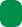 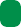 Prevent Drone Observation
Drones always have cameras!
Turn your screen away from your window.
Lower shutters and adjust them at an 	upward angle.
Cover whiteboards and flipcharts after use.
Handle classified and proprietary documents 	with care, stow them away or cover them if 	not in use.
180˚
180˚
Screen Visibility
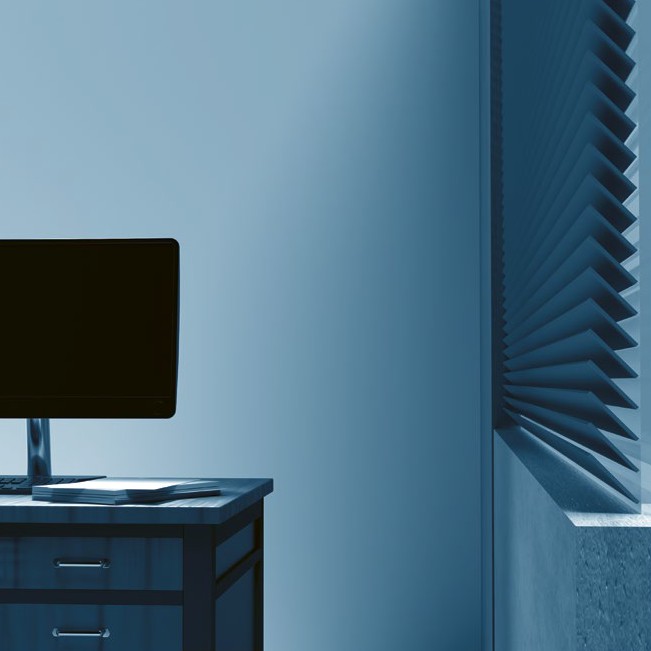 Line of Sight
Mitigate Blast Effects
Drones may carry explosives!
Arrange your workplace at a distance to 	windows. Blast decreases exponentially with 	distance, just a little space can make the 	difference.
Make yourself familiar with the drone assembly 	points. The drone is outside – stay inside.
Prepare against Cyber Attacks
Drones may fake your wireless network!
Clean your Wi-Fi List and delete all unsecured 	networks.
Configure your mobile device so you have to 	confirm each connection attempt.
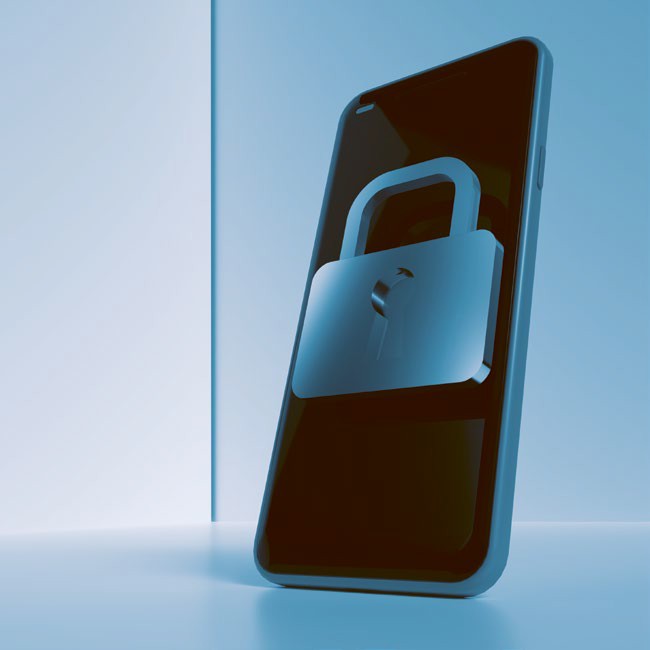 Visit https://www.japcc.org/drone-drills to learn more about drone threats and how to prepare for them.
© JAPCC
Please visit
www.japcc.org/drone-drills
to download customizable templates for the annexes included in this paper, as well as additional educational references and materials.
Drone: © AdobeStock, 260694458 (10 November 2023)
Imagery Front Page
Drone Evacuation Point Sign – Drone: © AdobeStock, 260694458 (10 November 2023); Shield: © Copyrighted; Group: FourLeafLover – stock.adobe.com; Arrows: © Copyrighted Prevent Drone Observation (top/front view): © JAPCC; © Adobe (3D Objects)
Logo Headline – Shield: © Copyrighted; Drone Parts Next to Shield: © 1arts – stock.adobe.com Lock/Mobile Arrangement: © Adobe